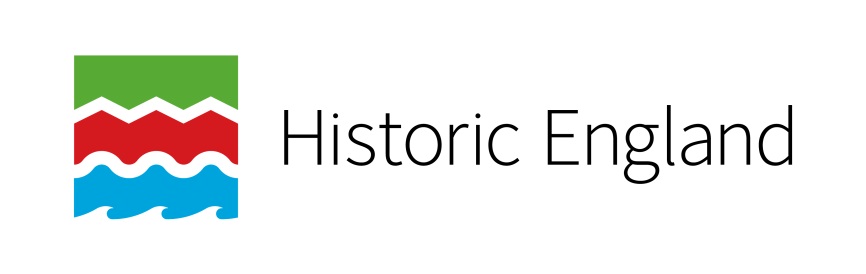 Lesson Three: Why have Bradford’s buildings changed over time?

Key Stage 2: History

Learning Aims and Outcomes

Pupils will record which changes in Bradford’s history relate to one of the six buildings studied in Lesson One

Pupils will record which changes relate to the remaining five buildings

Pupils will debate which type of change might be most important in explaining how particular buildings themselves changed overall

This activity relates to the Teaching Activity: Stories in Stone - How & why has Bradford changed over time?
[Speaker Notes: Learning Objective
To explain changes in particular historic buildings by linking them to political, economic, social and religious change effecting their common location.
Learning outcomes: Pupils will have
recorded which changes in Bradford`s history relate to one of the six buildings studied in Lesson One
recorded which changes relate to the remaining five buildings
debated which type of change might be most important in explaining how particular buildings themselves changed overall]
Why have Bradford buildings changed over time?
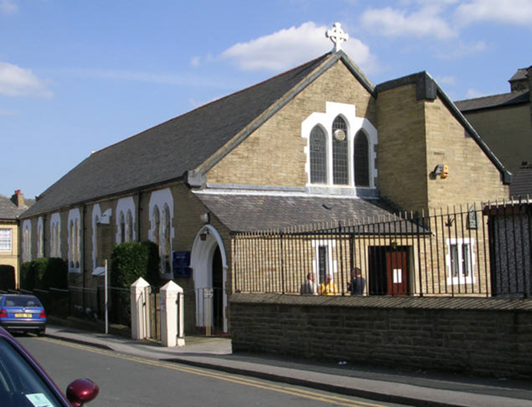 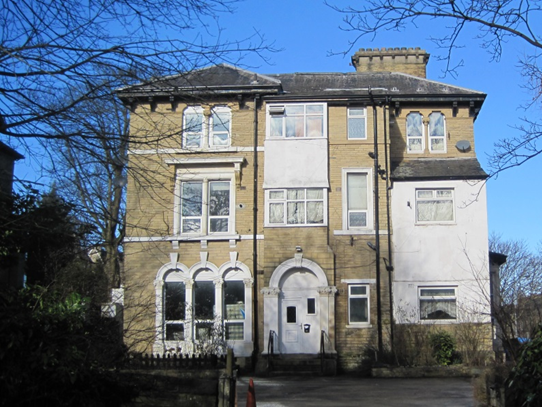 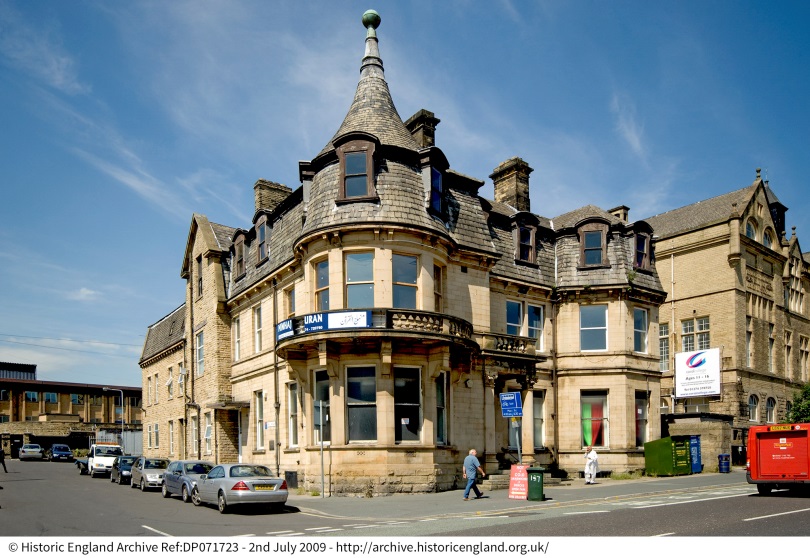 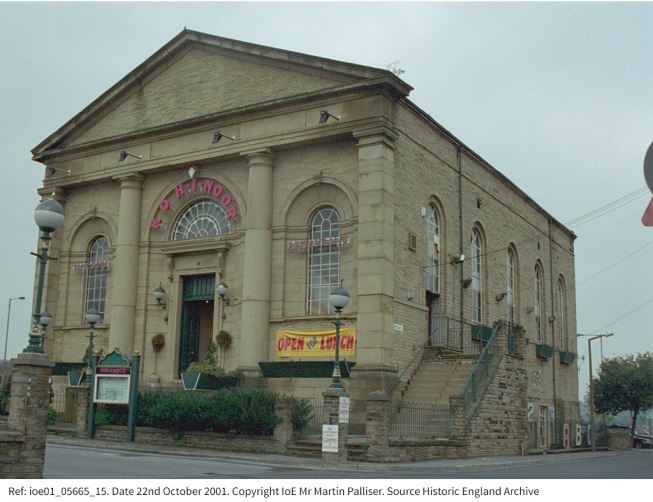 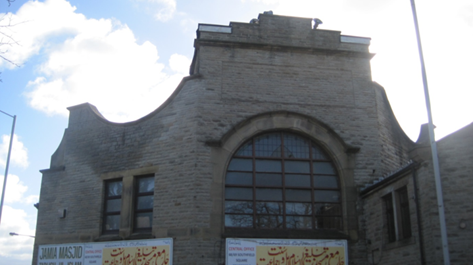 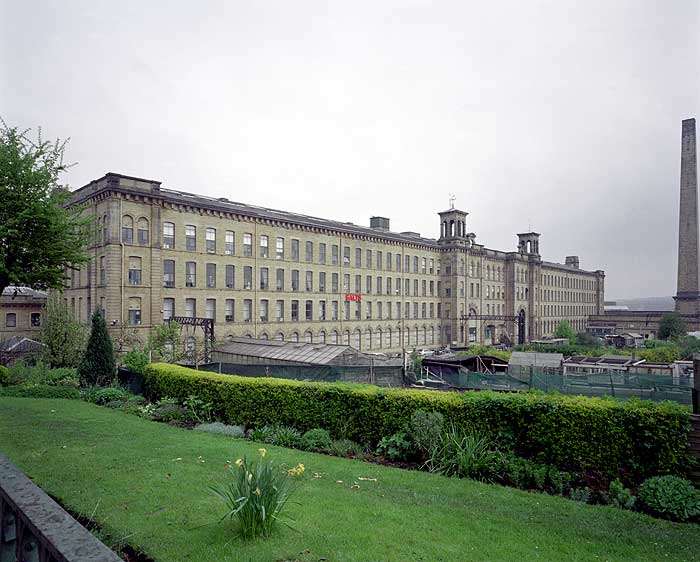 [Speaker Notes: Pupils will explore the reasons for the changes in a range of historic buildings in the same location across time. Remind students about the buildings they looked at in Lesson One.]
Why have Bradford buildings changed over time?
Use the timeline sheets A – U from lesson two,  to decide which Letters can be matched to each of the uses of our 6 buildings
Pub
Church
Cinema
Restau-
rant
Restau-
rant
Bingo
club
Film
studio
Nursery
Mosque
Mosque
Factory/
Mill
House
Church
Art
gallery
Hostel
Hotel
shops
[Speaker Notes: Pupils will explore the reasons for the changes in a range of historic buildings in the same location across time and using the buildings from Lesson One and the timeline sheets A-U from Lesson Two - https://historicengland.org.uk/content/docs/education/explorer/bradford-over-time-lesson-two]
Tablighul Islam Mosque, 
Toller Lane, Bradford
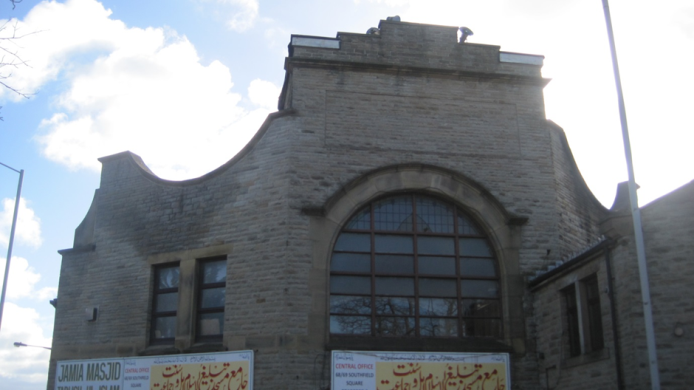 On 13th August 1913 the Elite Cinema was opened by the Lord Major of Bradford. It could seat 700 people and also had a big organ to play during the silent movies shown there then.
In 1968 part of the building opened as the Star Bingo Club where people could come to gamble their money. Children’s films were also sometimes still shown. Parts of the building were used as studios to film television adverts.
In 1986 the building became a mosque. In 1987 a fire destroyed part of the building. In the 1990s the burnt part  was rebuilt as offices for the mosque. The old cinema entrance remained the same.
[Speaker Notes: Read out loud and/or print this slide at A4 to give out to pupils]
Tablighul Islam Mosque, 
Toller Lane, Bradford
Cinema
Bingo
club
Film
studio
Mosque
[Speaker Notes: Print this slide at A4 to give out to pupils so they can write the matching letters from the timeline activity next to each different use the building has had. Reuse the timeline sheets (A-U) from Lesson Two, so that pupils can compare each one to this building.]
Tablighul Islam Mosque, 
Toller Lane, Bradford
K
Example answer sheet
Cinema
L
Bingo
club
Film
studio
Mosque
T
F
[Speaker Notes: These are some suggested answers of the timeline Letters that relate to the changing uses of the building. This activity could be differentiated by holding a brief discussion after allocating particular letters to particular segments in turn and revealing the correct answer after each discussion using the ‘fly-in’ function.]
Minhaj-ul-Quran Mosque, 
187 Manningham Lane, Bradford
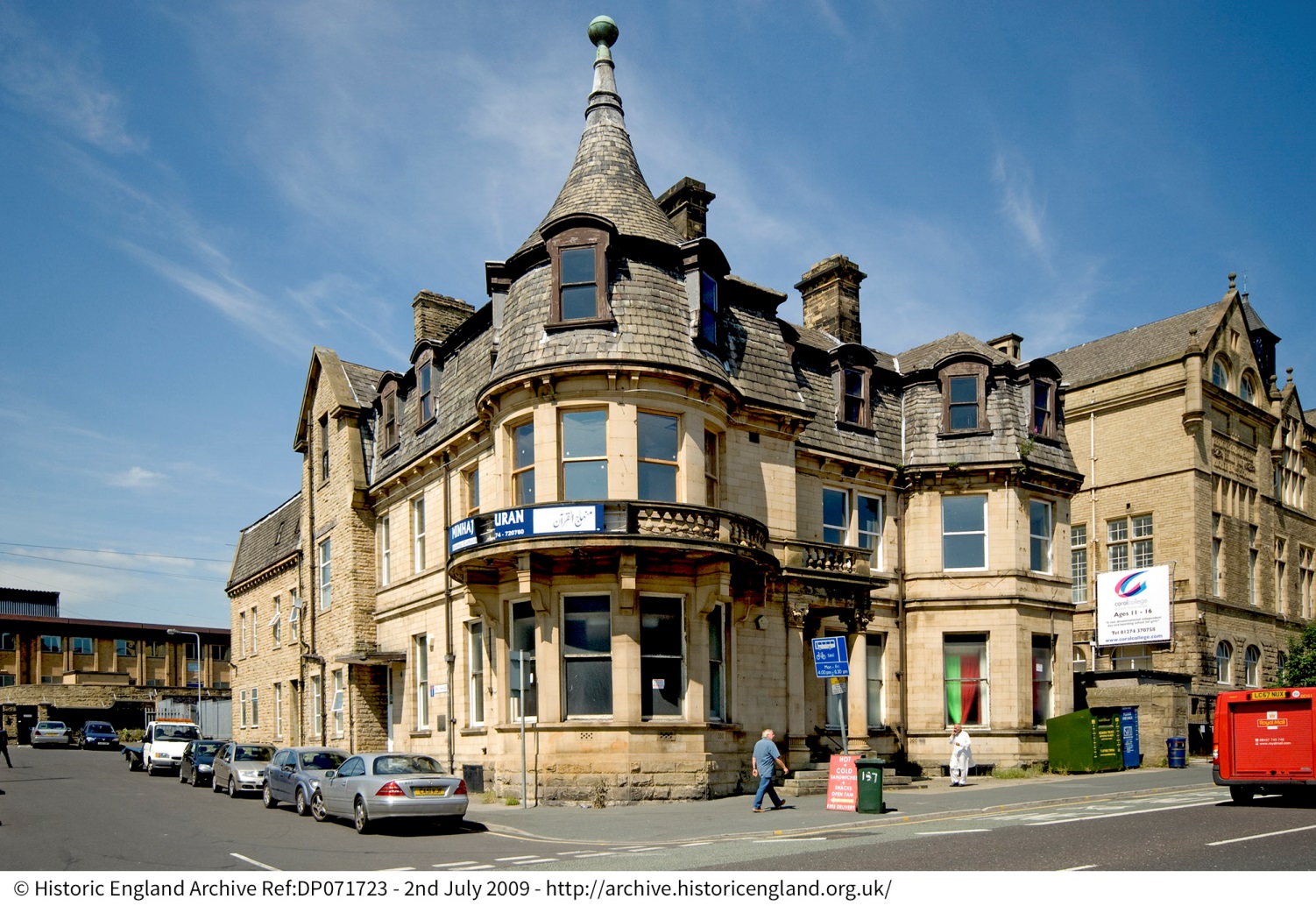 The Belle Vue Hotel was built in  1874. Local soldiers used it as their pub and got drunk there.

In 1994 the Belle Vue pub closed and became an Indian restaurant.

Next to the building was a mosque. By 2018 it was shut up and for sale.
[Speaker Notes: Read out loud and/or print this slide at A4 to give out to pupils. 
Images:
Dp071723 © Historic England Archive]
Minhaj-ul-Quran Mosque, 
187 Manningham Lane, Bradford
Pub
Restau-
rant
Mosque
[Speaker Notes: Print this slide at A4 to give out to pupils so they can write the matching letters from the timeline activity next to each different use the building has had. Reuse the timeline sheets (A-U) from Lesson Two, so that pupils can compare each one to this building.]
Minhaj-ul-Quran Mosque, 
187 Manningham Lane, Bradford
M
Example answer sheet
Pub
F, R
Restau-
rant
Mosque
F
[Speaker Notes: These are some suggested answers of the timeline Letters that relate to the changing uses of the building. This activity could be differentiated by holding a brief discussion after allocating particular letters to particular segments in turn and revealing the correct answer after each discussion using the ‘fly-in’ function.]
Shiny Stars Day Nursery, 
Simes Street, Bradford
Built as St Andrews  Chapel in 1849 for Scottish Protestant Christians (Scots moved to Bradford for work).

In 1982, the chapel closed when the Christians there went to join another church in Bradford.

The building became an Asian restaurant (as seen in this photo from 2001).

Later it became a nursery for children and their families. Families had to pay for their children to go there.

By 2018 the building  was shut up and for sale.
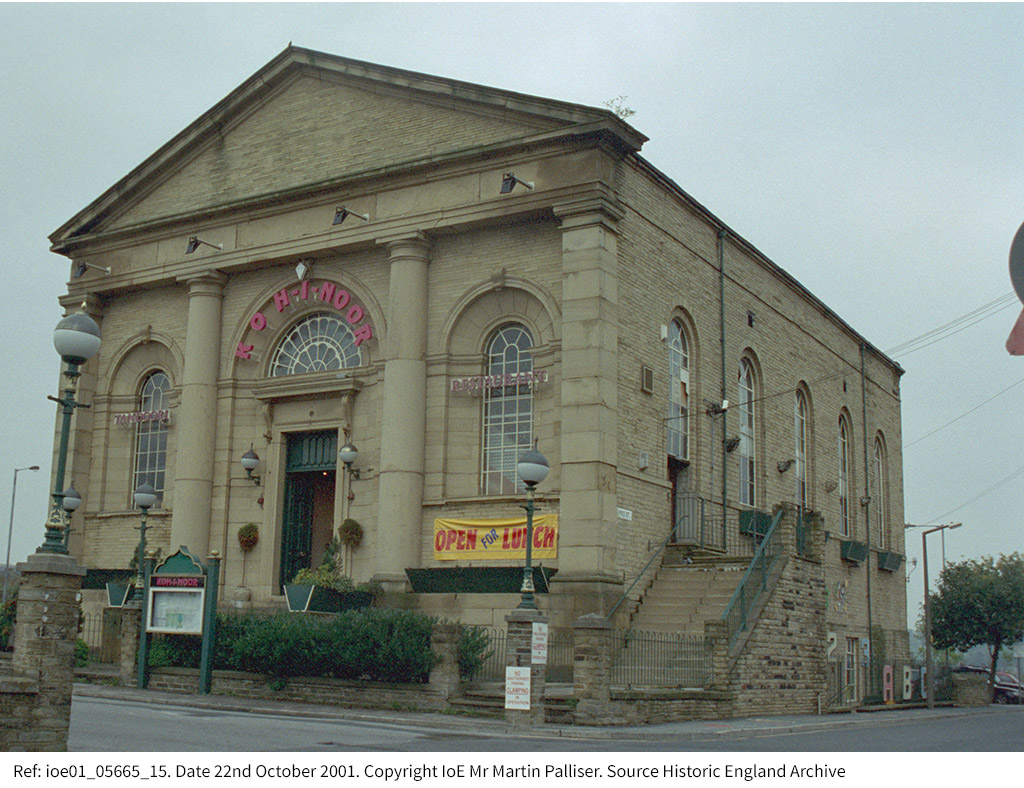 [Speaker Notes: Read out loud and/or print this slide at A4 to give out to pupils

Images:
IOE01_05665_15 © Historic England Archive]
Shiny Stars Day Nursery, 
Simes Street, Bradford
Church
Restau-
rant
Nursery
[Speaker Notes: Print this slide at A4 to give out to pupils so they can write the matching letters from the timeline activity next to each different use the building has had. Reuse the timeline sheets (A-U) from Lesson Two, so that pupils can compare each one to this building.]
Shiny Stars Day Nursery, 
Simes Street, Bradford
C, N, Q
Example answer sheet
Church
F, R
Restau-
rant
Nursery
H
[Speaker Notes: These are some suggested answers of the timeline Letters that relate to the changing uses of the building. This activity could be differentiated by holding a brief discussion after allocating particular letters to particular segments in turn and revealing the correct answer after each discussion using the ‘fly-in’ function.]
Former Carlton House, 
1 Parkfield Road, Bradford
This Victorian building was once a private house for a rich family with servants.

In 1939, just before the Second World War started some Jewish people in Bradford bought the house and used it as a hostel (place to stay) for 25 Jewish boys who were rescued from the Nazis in Europe.

After the Second World War the house was opened as the Carlton Hotel where guests paid to spend the night.

The house was also once known as Carlton House. It was used for helping people get better from using drugs.

Now the house is divided in to flats.
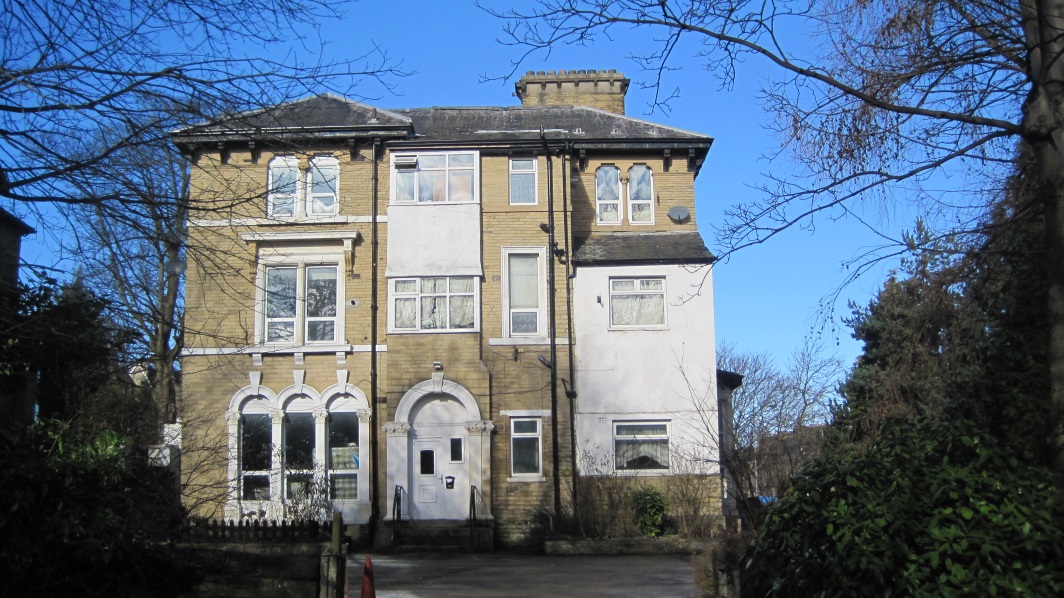 [Speaker Notes: Read out loud and/or print this slide at A4 to give out to pupils]
Former Carlton House, 
1 Parkfield Road, Bradford
House
Hostel
Hotel
[Speaker Notes: Print this slide at A4 to give out to pupils so they can write the matching letters from the timeline activity next to each different use the building has had. Reuse the timeline sheets (A-U) from Lesson Two, so that pupils can compare each one to this building.]
Former Carlton House, 
1 Parkfield Road, Bradford
O
Example answer sheet
House
B, D
Hostel
Hotel
P
[Speaker Notes: These are some suggested answers of the timeline Letters that relate to the changing uses of the building. This activity could be differentiated by holding a brief discussion after allocating particular letters to particular segments in turn and revealing the correct answer after each discussion using the ‘fly-in’ function.]
Polish Parish Church, 
Edmund Street, Bradford
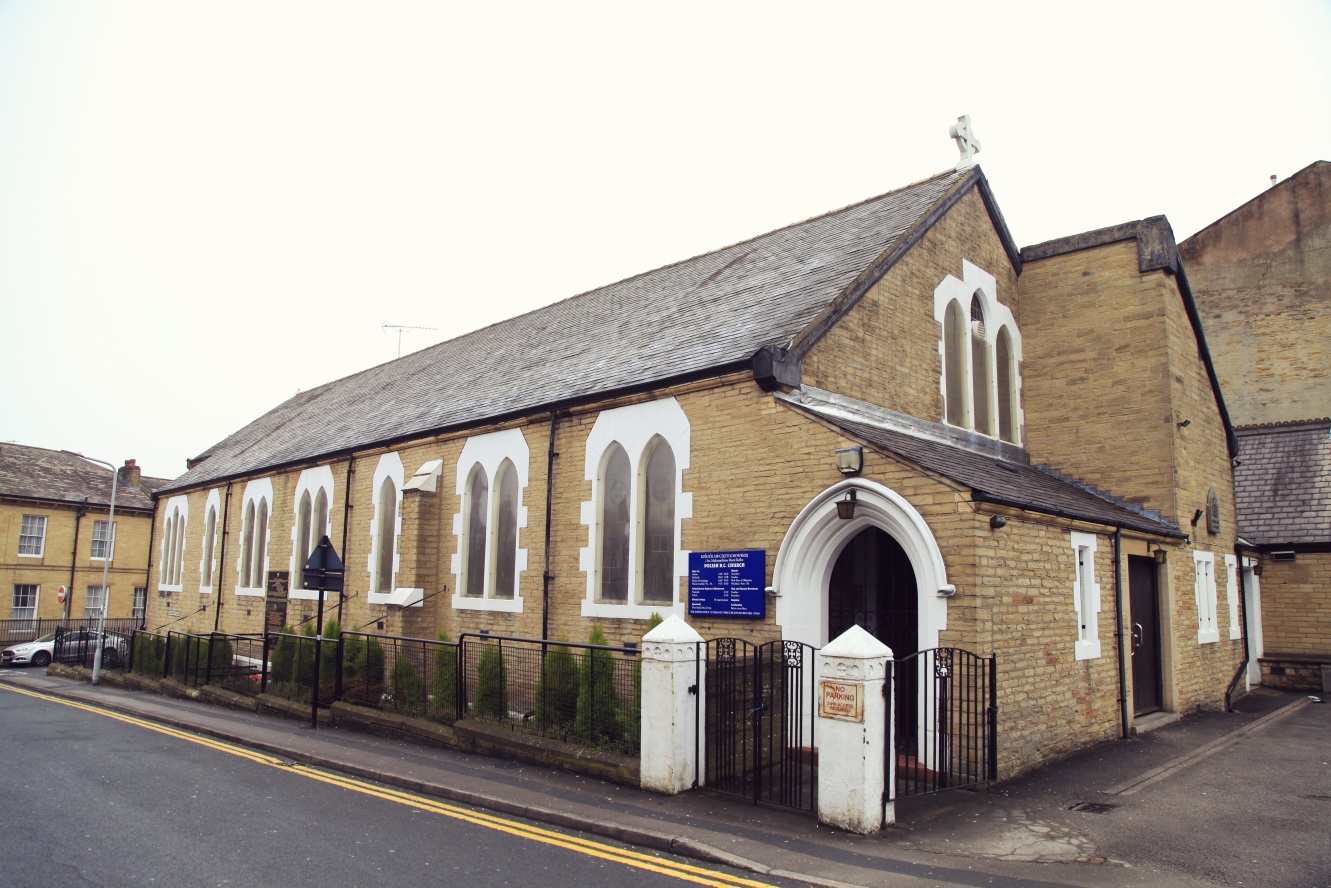 This Church was built in 1880. It was called the Catholic Apostolic Church.

In 1961 the church was hired by a group of Polish Roman Catholic Christians for worship (Poles settled in Bradford after the Second World War).

In 1971 the Poles bought the church and altered it for their use.
[Speaker Notes: Read out loud and/or print this slide at A4 to give out to pupils]
Polish Parish Church, 
Edmund Street, Bradford
Church
[Speaker Notes: Print this slide at A4 to give out to pupils so they can write the matching letters from the timeline activity next to each different use the building has had. Reuse the timeline sheets (A-U) from Lesson Two, so that pupils can compare each one to this building.]
Polish Parish Church, 
Edmund Street, Bradford
C, E, Q
Example answer sheet
Church
[Speaker Notes: These are some suggested answers of the timeline Letters that relate to the changing uses of the building. This activity could be differentiated by holding a brief discussion after allocating particular letters to particular segments in turn and revealing the correct answer after each discussion using the ‘fly-in’ function.]
Salts Mill, 
Saltaire, Bradford
Salts Mill was built for Sir Titus Salt in 1853.  It made different kinds of cloth. The mill was part of a special village called Saltaire built by Salt for his workers. He wanted them to live in decent houses and to be able to send their children to school.

From 1853-1986 Bradford people worked in the mill. Some families had come from other places in England, Scotland, Wales and Ireland.

After the Second World War  workers from Europe and South Asia had jobs at Salts Mill.

In 1986 Salts Mill closed and the machinery was taken out.
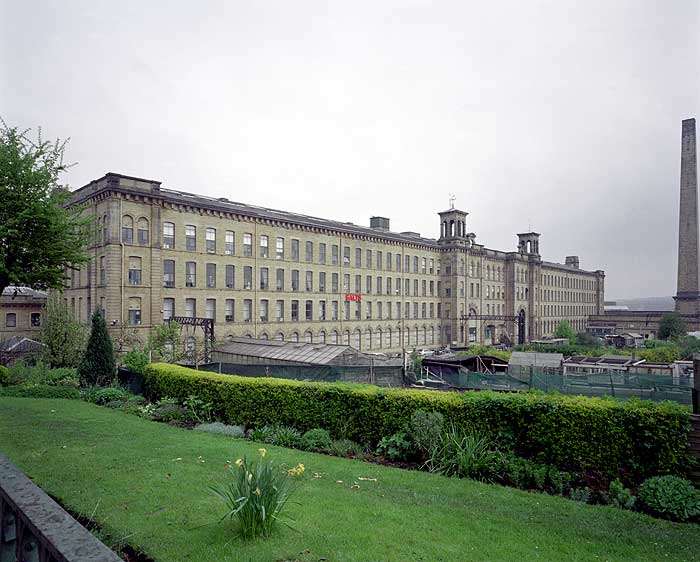 In 1987 it re-opened as a tourist attraction with an art gallery and shops.
[Speaker Notes: Read out loud and/or print this slide at A4 to give out to pupils

Images:
aa010818 © Historic England Archive]
Salts Mill, 
Saltaire, Bradford
Factory/
Mill
Art
gallery
Shops
[Speaker Notes: Print this slide at A4 to give out to pupils so they can write the matching letters from the timeline activity next to each different use the building has had. Reuse the timeline sheets (A-U) from Lesson Two, so that pupils can compare each one to this building.]
Salts Mill, 
Saltaire, Bradford
A, C, E, F, G
Example answer sheet
Factory/
Mill
I
Art
gallery
Shops
I
[Speaker Notes: These are some suggested answers of the timeline Letters that relate to the changing uses of the building. This activity could be differentiated by holding a brief discussion after allocating particular letters to particular segments in turn and revealing the correct answer after each discussion using the ‘fly-in’ function.]
Why have Bradford buildings changed over time?
Political
Social
Now use the change cards from lesson two,  to decide which of the types of change can be matched to each of the uses of our 6 buildings
Pub
Church
Cinema
Restau-
rant
Restau-
rant
Bingo
club
Film
studio
Nursery
Mosque
Mosque
Factory/
Mill
House
Church
Art
gallery
Hostel
Hotel
shops
Economic
Religious
[Speaker Notes: Pupils will explore the reasons for the changes in a range of historic buildings in the same location across time and using the buildings from Lesson One and the change cards from Lesson Two. Ask pairs/small groups to reread the Bradford Change cards they have allocated to each building (in Lesson Two) and discuss what kind of change seems to be the most important in explaining changes in the overall history of the building. Ask them to draw a square and colour it according to the colour allocated to a particular type of change. Use the following 4 slides to remind pupils what the different types of change were.]
Type of change
Change to do with Power and Control

(POLITICAL CHANGE)
Photo Credit; Pietro and Silvia
[Speaker Notes: Print out 2 copies of this slide]
Type of change
Change to do with money, making things, jobs, buying and selling

(ECONOMIC CHANGE)
Photo credit; DebashiM
[Speaker Notes: Print out 2 copies of this slide]
Type of change
Change to do with how people live

(SOCIAL CHANGE)
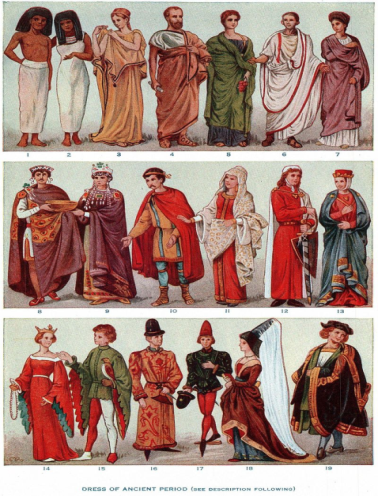 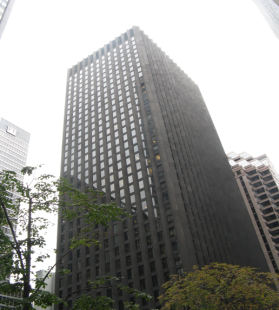 Photo credit; DebashiM
[Speaker Notes: Print out 2 copies of this slide]
Type of change
Change to do with religions

(RELIGIOUS CHANGE)
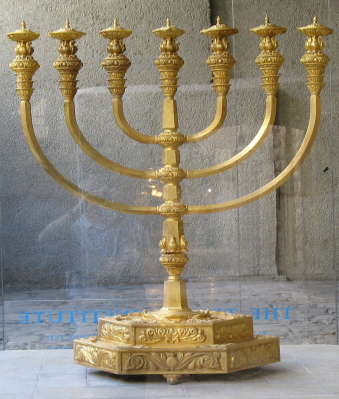 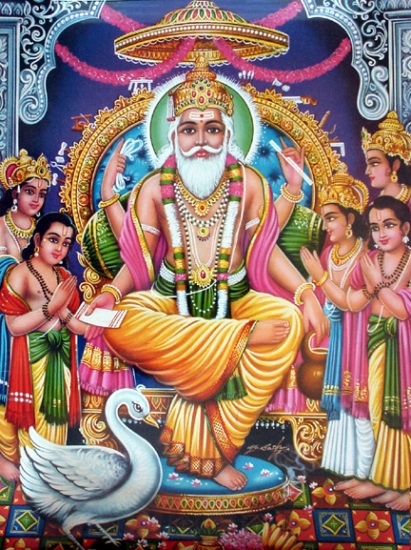 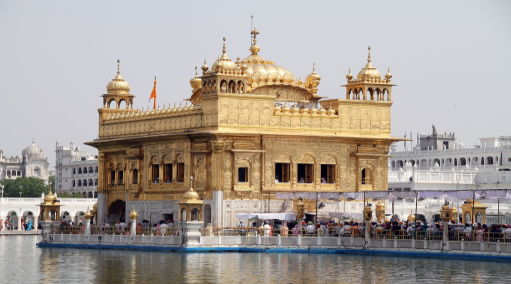 Photo credit; Toby Hudson, Adam Kilczek, ariely, Oleg Yunakov
[Speaker Notes: Print out 2 copies of this slide]
Tablighul Islam Mosque, 
Toller Lane, Bradford
K
Social
Example answer sheet
Cinema
L
Bingo
club
Film
studio
Mosque
T
F
Economic
Religious
[Speaker Notes: These are some suggested answers of the timeline Letters that relate to the changing uses of the building.]
Minhaj-ul-Quran Mosque, 
187 Manningham Lane, Bradford
M
Social
Example answer sheet
Pub
F, R
Social
Restau-
rant
Mosque
F
Economic
Economic
Religious
[Speaker Notes: These are some suggested answers of the timeline Letters that relate to the changing uses of the building.]
Shiny Stars Day Nursery, 
Simes Street, Bradford
C, N, Q
Example answer sheet
Church
F, R
Social
Restau-
rant
Nursery
H
Economic
Economic
Religious
[Speaker Notes: These are some suggested answers of the timeline Letters that relate to the changing uses of the building.]
Former Carlton House, 
1 Parkfield Road, Bradford
O
Social
Example answer sheet
House
Political
B, D
Hostel
Hotel
P
Social
Economic
Religious
[Speaker Notes: These are some suggested answers of the timeline Letters that relate to the changing uses of the building.]
Polish Parish Church, 
Edmund Street, Bradford
C, E, Q
Political
Example answer sheet
Church
Religious
[Speaker Notes: These are some suggested answers of the timeline Letters that relate to the changing uses of the building.]
Salts Mill, 
Saltaire, Bradford
A, C, E, F, G
Political
Example answer sheet
Factory/
Mill
I
Social
Art
gallery
Shops
I
Social
Economic
Economic
Economic
[Speaker Notes: These are some suggested answers of the timeline Letters that relate to the changing uses of the building.]
Why have Bradford buildings changed over time?
Political
Social
Having looked at all the buildings and all the types of change for each building decide which you think is the most important type of change for each building.
Pub
Church
Cinema
Restau-
rant
Restau-
rant
Bingo
club
Film
studio
Nursery
Mosque
Mosque
Factory/
Mill
House
Church
Art
gallery
Hostel
Hotel
shops
Economic
Religious
[Speaker Notes: Discuss pupils conclusions and what they think the main causes of change in Bradford have been. You may like to ask them to write short paragraph stating: ‘I think the main reason for change in Brad ford has been……….because………………’]
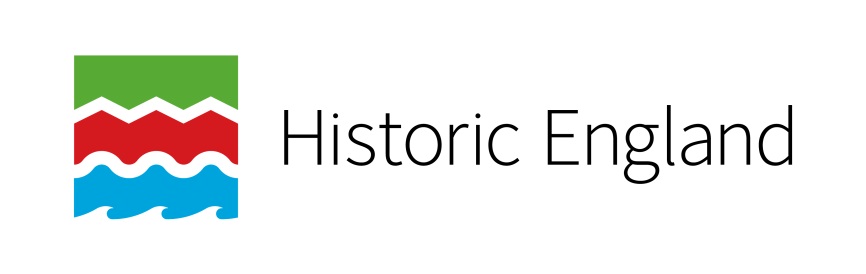 Find more teaching resources at:

HistoricEngland.org.uk/Education